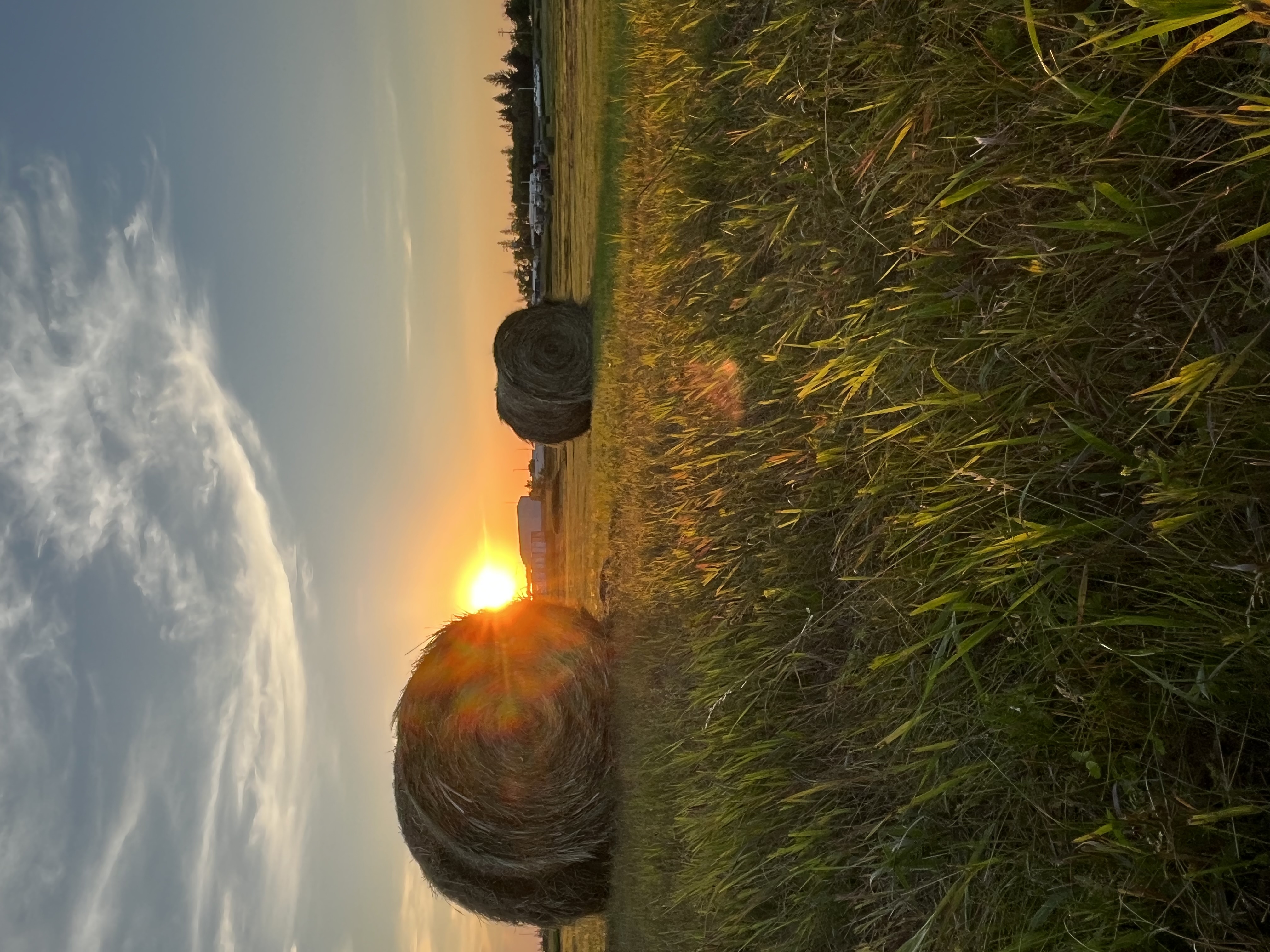 BRANDON UNIVERSITY
Photo courtesy of Sean Kelly
Leadership Brandon: Rural Development Institute
Dr. Wayne Kelly, Director
Rural Development Institute
February 23, 2024
Knowles Douglas Centre, Brandon University
RURAL DEVELOPMENT INSTITUTE
Outline
What is RDI
Where we come from
Where we are now
Where we are going
PRESENTATION NAME
WHERE WE COME FROM
RURAL DEVELOPMENT INSTITUTE
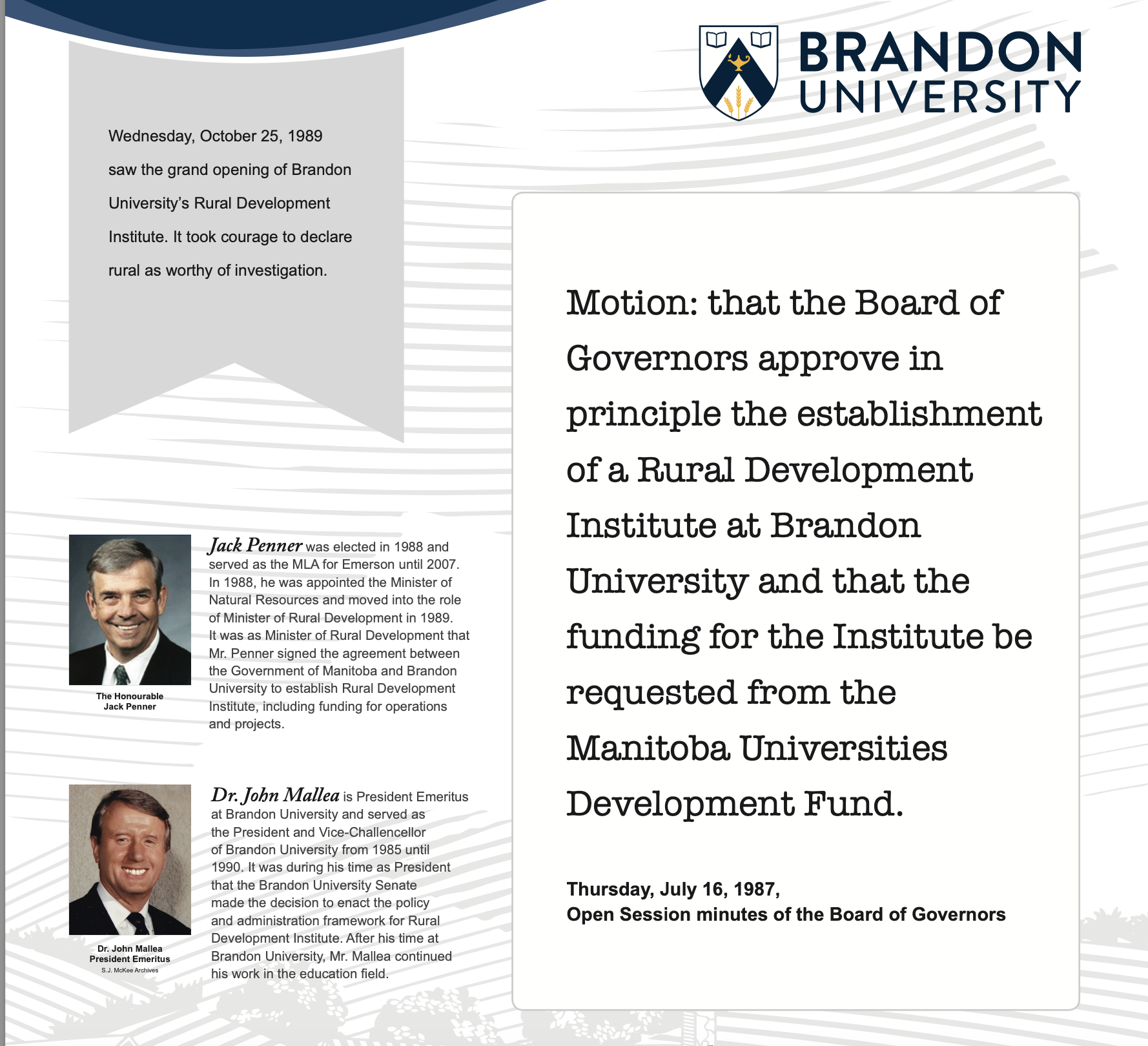 35th year of operation, 5th Director

RDI is now part of the Faculty of Arts

Project based rural development research – a wide range of topics: 
economic development, 
immigration, 
digital rural, 
tourism, 
climate change, 
population health, 
rural policy, 
CED, 
well-being, 
entrepreneurship, 
rural data, 
rural capacity building, 
comparative research, 
international rural research
Leadership Brandon: Rural Development Institute
[Speaker Notes: Used to be a separate entity, RDI supported the creation of the Masters of Rural Development and is now part of the Faculty of Arts – Director is a member of the Department of Rural Development]
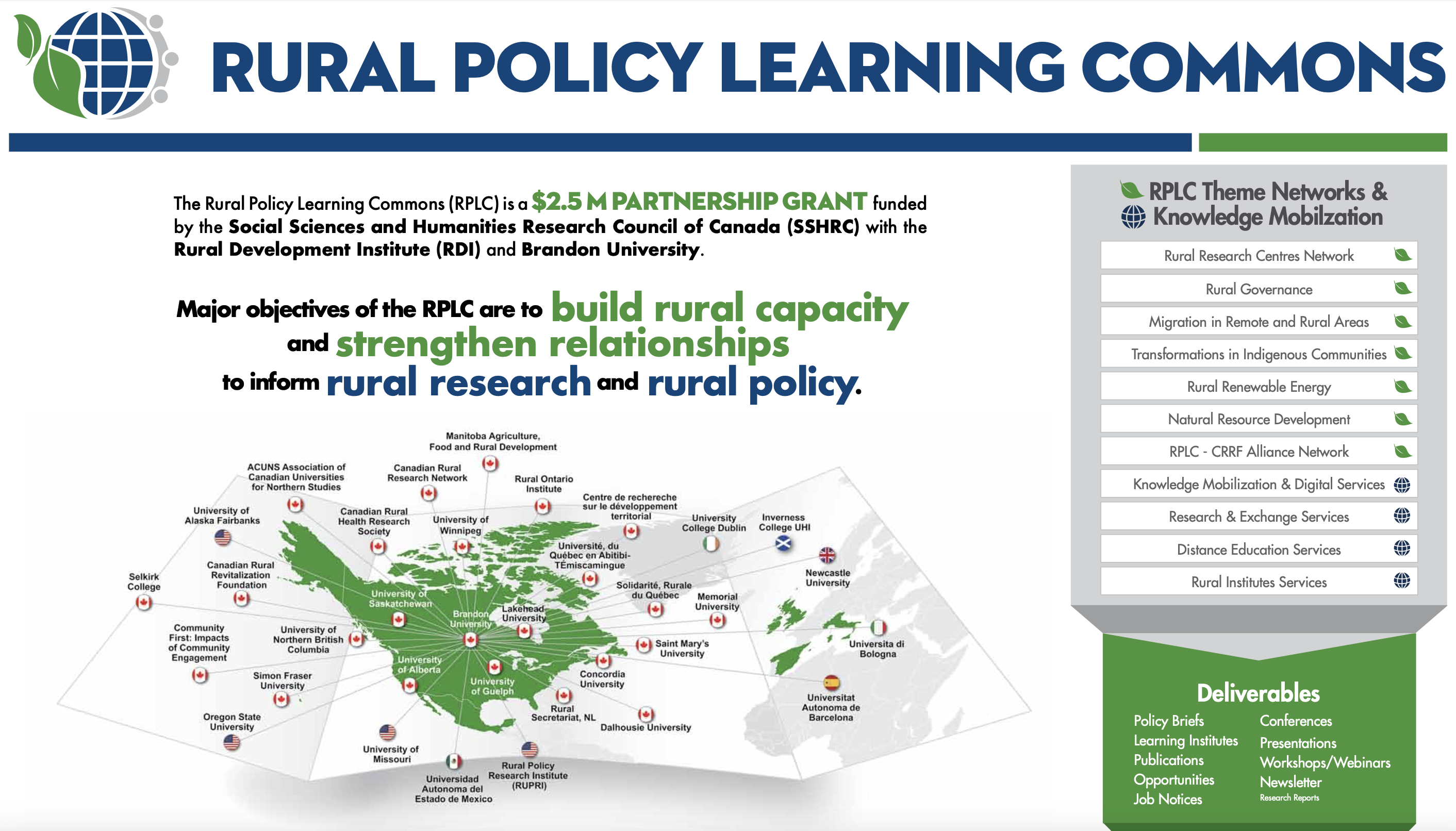 2014 - 2021
WHERE WE ARE NOW
RURAL DEVELOPMENT INSTITUTE
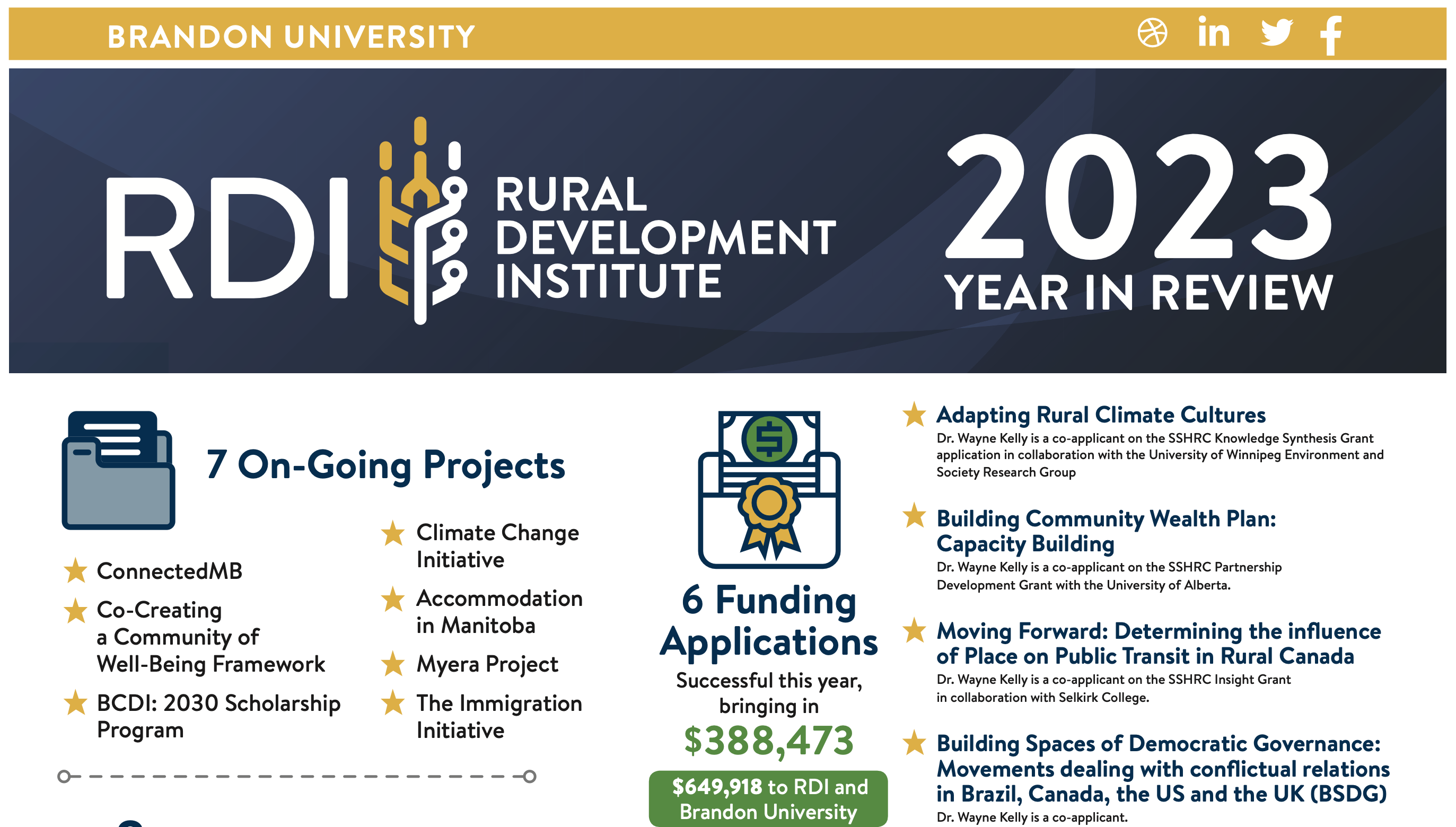 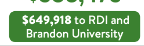 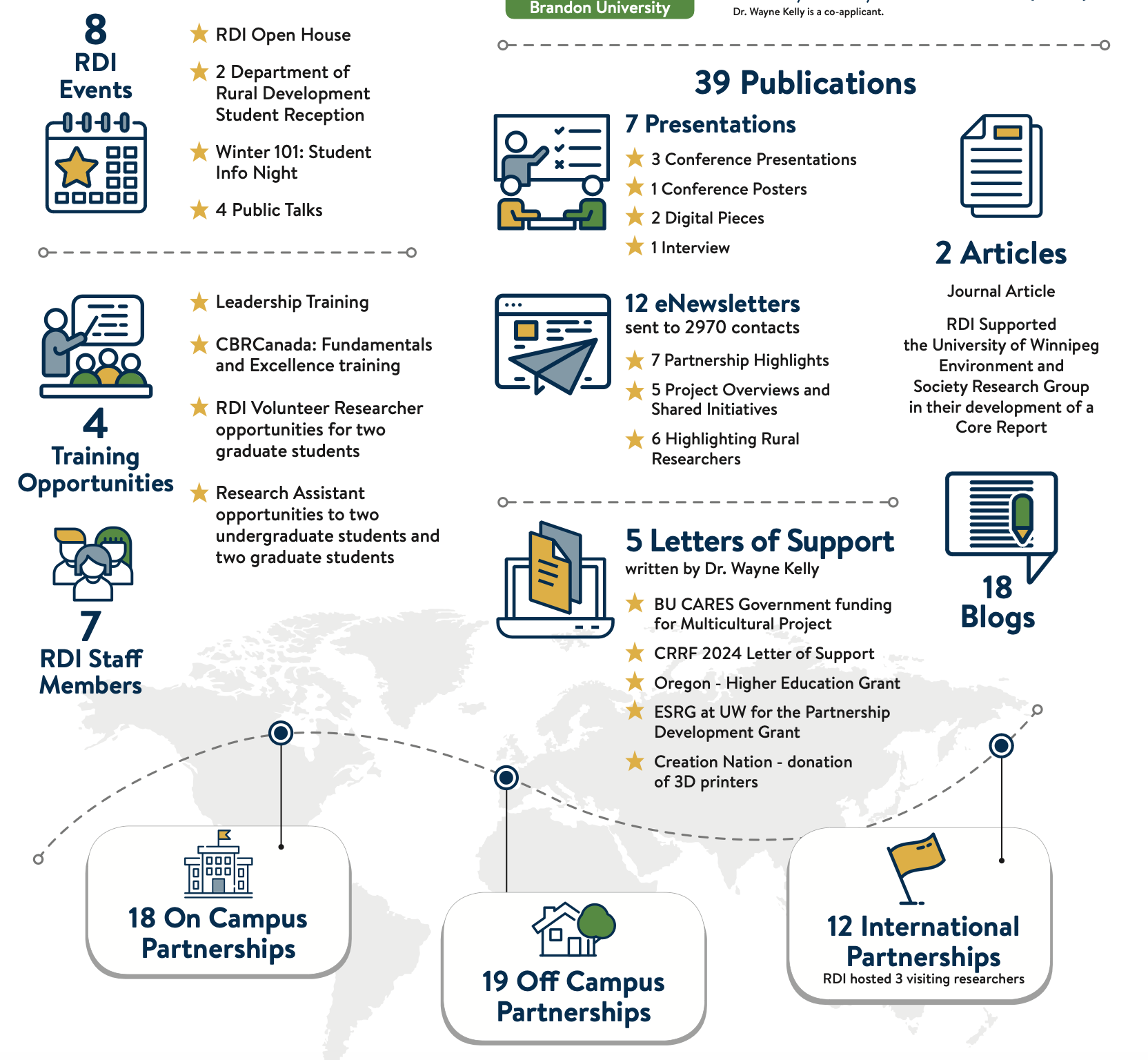 Where we are now
WHERE WE ARE NOW
RURAL DEVELOPMENT INSTITUTE
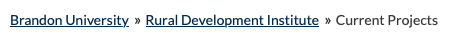 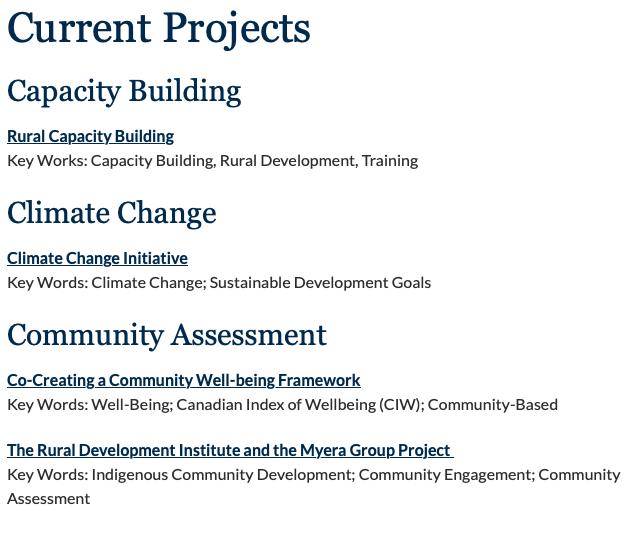 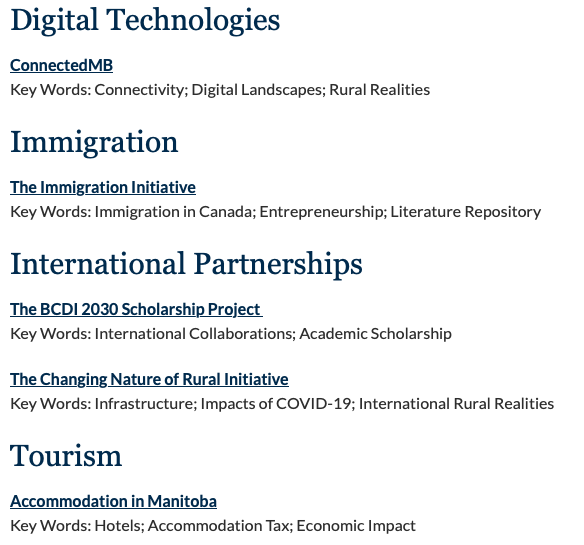 https://www.brandonu.ca/rdi/projects/
WHERE ARE WE GOING
RURAL DEVELOPMENT INSTITUTE
VISION: RDI’s research and collaboration support a vibrant southwestern region and rural Manitoba.
WHERE ARE WE GOING
RURAL DEVELOPMENT INSTITUTE
MOBILIZE RURAL KNOWLEDGE
BUILD RURAL RESEARCH THROUGH COLLABORATION
Collaborate internally at BU and externally to build the relationships needed for community-based research. Build on RDI's experience with Regional Round Tables to build rural research networks.
Sharing rural knowledge to academic and non-academic audiences at the regional, provincial, national and international levels Build on RDI's experience with KM in the RPLC project.
BUILD CAPACITY
of RDI, faculty, students, partners 
&
communities
UNDERSTANDING THE FUTURE OF RURAL
MEASURING THE STATE OF RURAL
Determine the rural community strengths, assets and wellbeing. Work with partners, faculty and communities to design, adapt and implement assessment and well-being tools.
Identify changing realities of rural communities to guide community-driven research and actions. Identify priorities with community partners and BU colleagues to carry out strategic and specific rural research projects.
WHERE ARE WE GOING
RURAL DEVELOPMENT INSTITUTE
Rural Collaboration
Rural Research
Rural Assessments and Data
Rural Understanding & Concepts
Rural Knowledge Mobilization
Rural Capacity Building & Training
WHERE ARE WE GOING
RURAL DEVELOPMENT INSTITUTE
Rural Collaboration – build working research relationships with partners at all levels that are focused on rural community development/research
Rural Research – continue to engage in a variety of rural community-based research projects
Rural Assessments and Data – develop rural community measurement, assessment and data tools AND repositories
Rural Analysis and Understanding – continue to examine and identify common & critical rural development  issues, challenges and opportunities
Rural Knowledge Mobilization – continue to share rural research findings, data and experiences at all levels
Rural Capacity Building – continue to determine and develop the capacity requirements AND gap training needed to support rural community development
RURAL DEVELOPMENT INSTITUTE
Any Questions or 
Comments?
Thank You
Leadership Brandon: Rural Development Institute